Метеостанция в детском саду
Природа является источником добра , 
Её красота влияет на человека только тогда ,
Когда юное сердце облагораживается 
Высшей человеческой красотой – добром,
Правдой, человечностью, сочувствием,
Непримиримостью к злу.
В. А. Сухомлинский
Занятия на метеостанции являются важной составной частью работы по экологическому воспитанию дошкольников. 
    Они дают возможность познакомить детей с основными метеорологическими приборами, с понятиями методики и техники наблюдений, анализа результатов, способствуют развитию умственных способностей, наблюдательности, любознательности, аналитических задатков. 
     Оснащение образовательного пространства метеостанцией обеспечивает игровую, познавательную, исследовательскую и экспериментальную творческую активность всех категорий
цель:
- создать предметно - развивающую среду для познавательной и исследовательской деятельности старших дошкольников.
-формировать у дошкольников элементарные представления о погоде и ее значение в жизни человека.
Задачи: 
Заинтересовать детей, представив природу как таинственный мир, полный приключений и удивительных открытий.
Познакомить с профессией метеоролога.
Формировать представление о значении погоды в жизни человека, растительного и животного мира. (народные приметы о погоде)
Познакомить детей с приборами – помощниками: термометр, флюгер, дождемер, барометр, компас, ветряной рукав, солнечные часы.
Обучить детей снятию показаний приборов, сравнение их между собой.
Формировать представление детей о четырех частях света.
Познакомить детей с назначением метеорологической станции и ее содержимым.
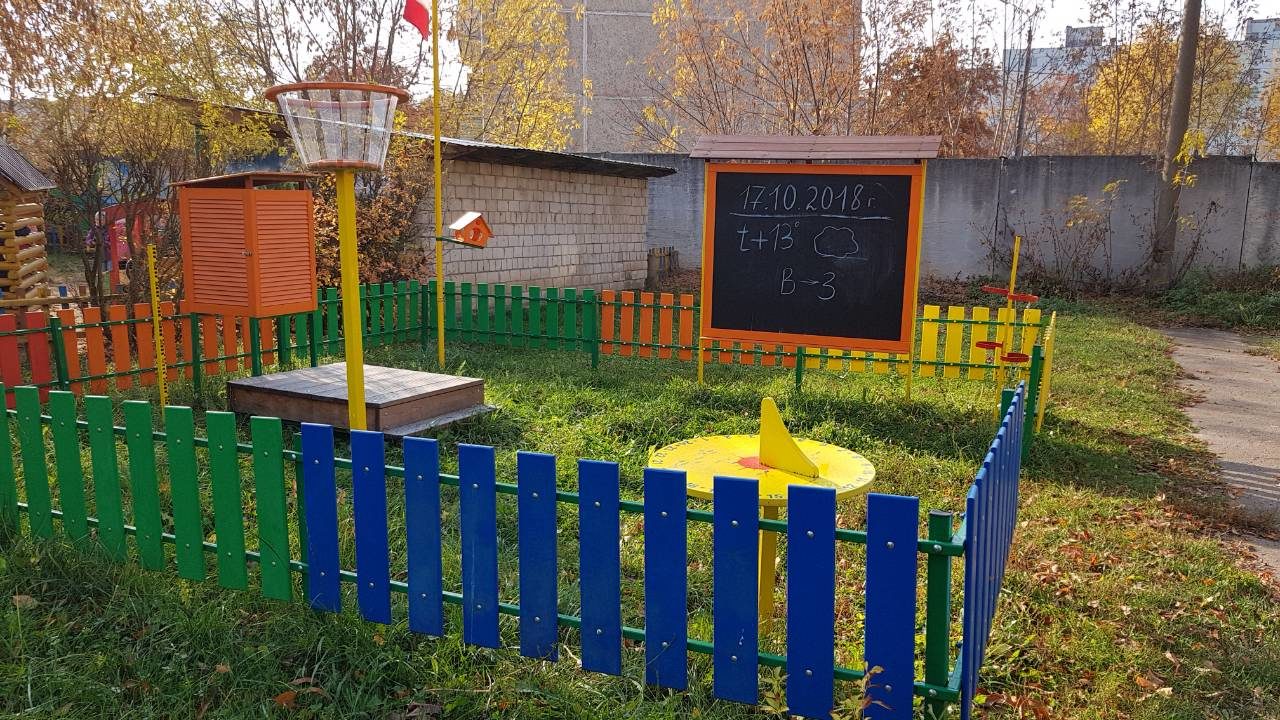 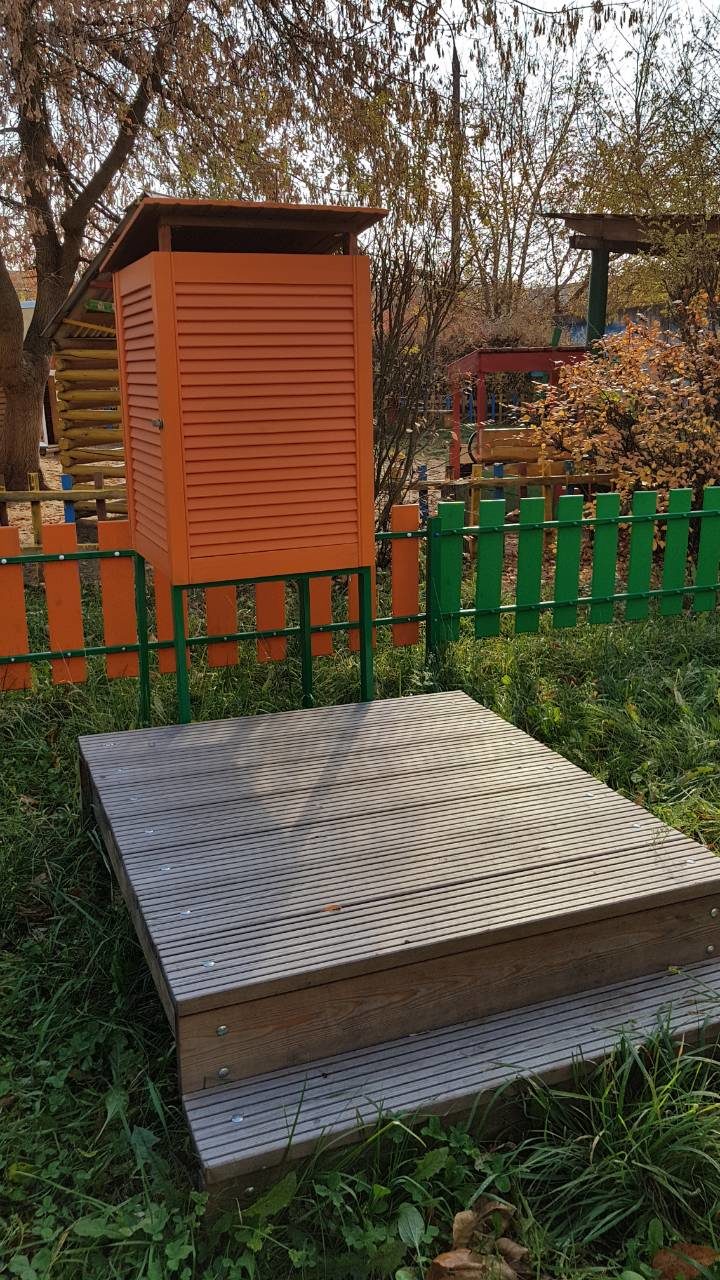 Метеобудка
В центре находится «метеобудка», где хранятся приборы. Она служит для защиты приборов от осадков и сильного ветра.
Термометр 

– прибор для измерения температуры воздуха. Один термометр расположен в метеобудке, что бы был защищен от солнечных лучей. Второй закреплен под прямыми солнечными лучами. Таким образом, дети узнают температуру воздуха на солнце и в тени.
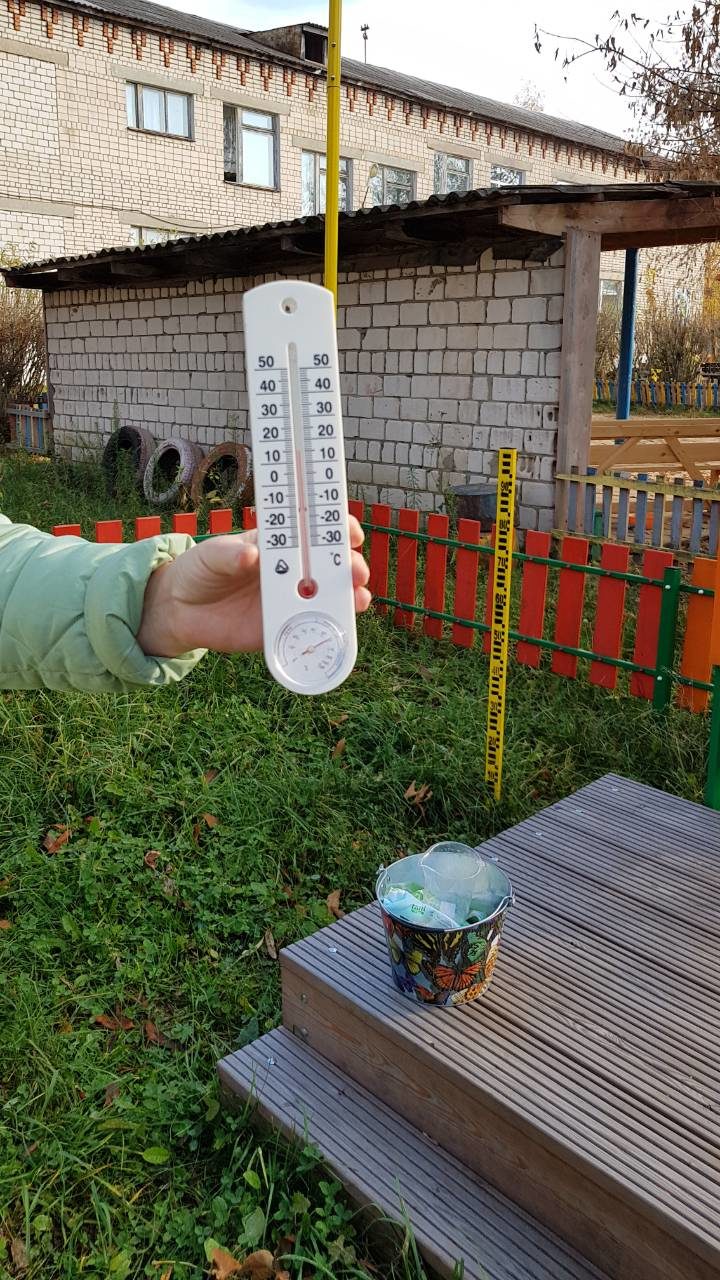 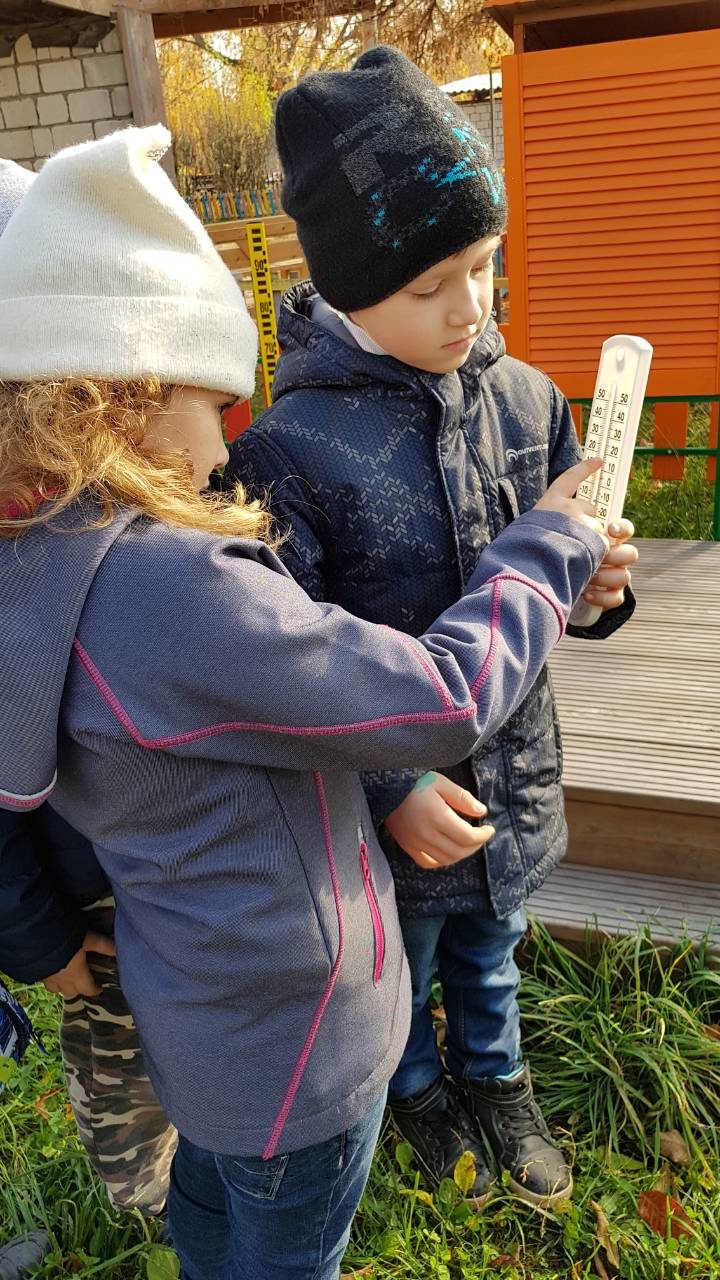 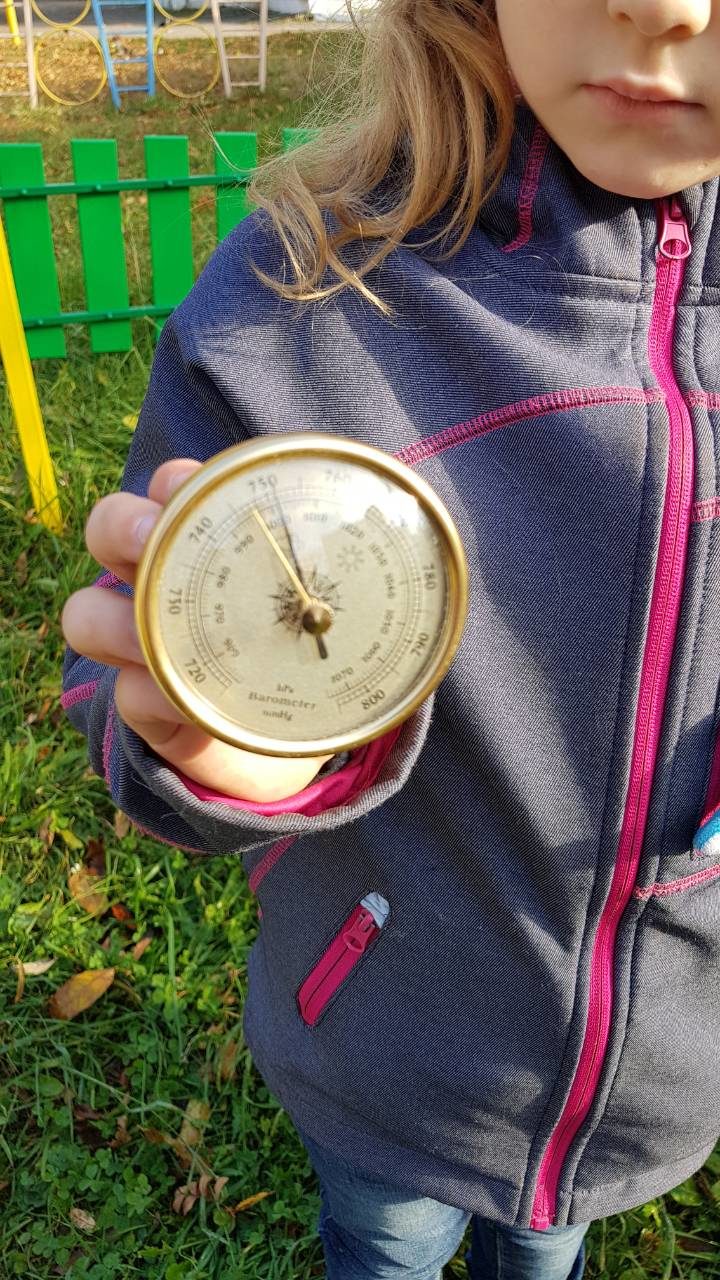 Барометр – прибор для измерения атмосферного давления.
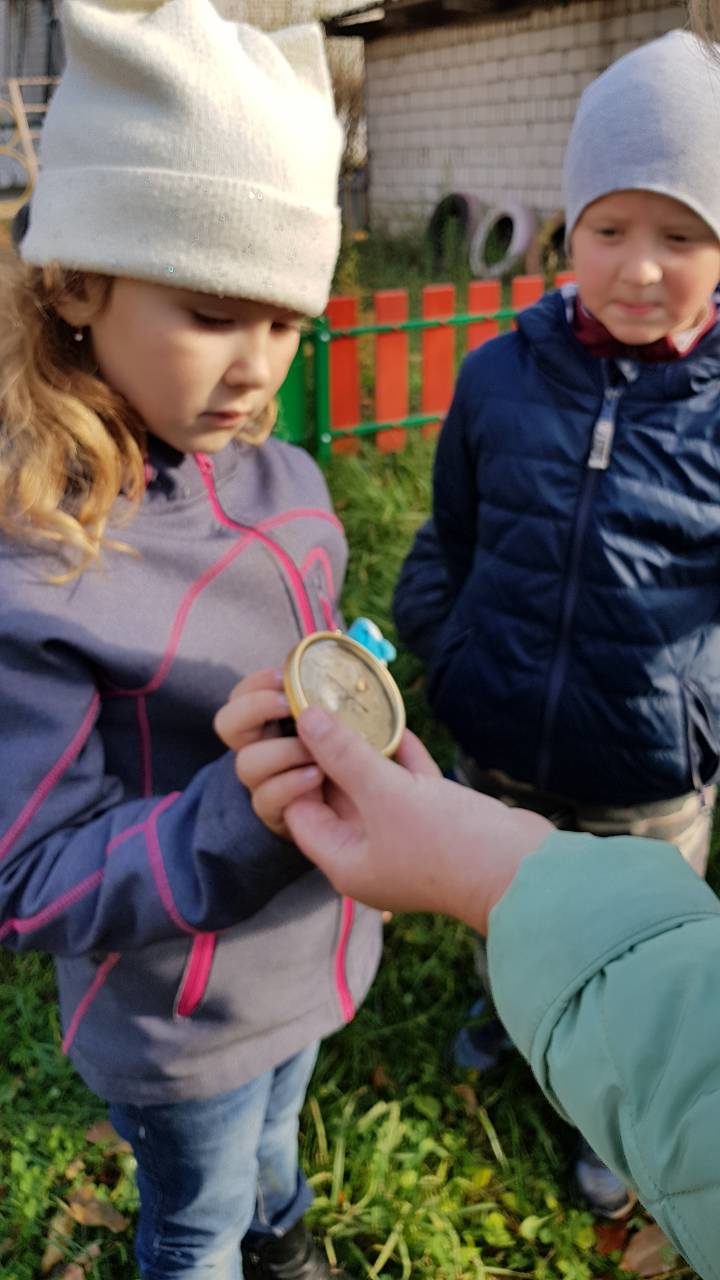 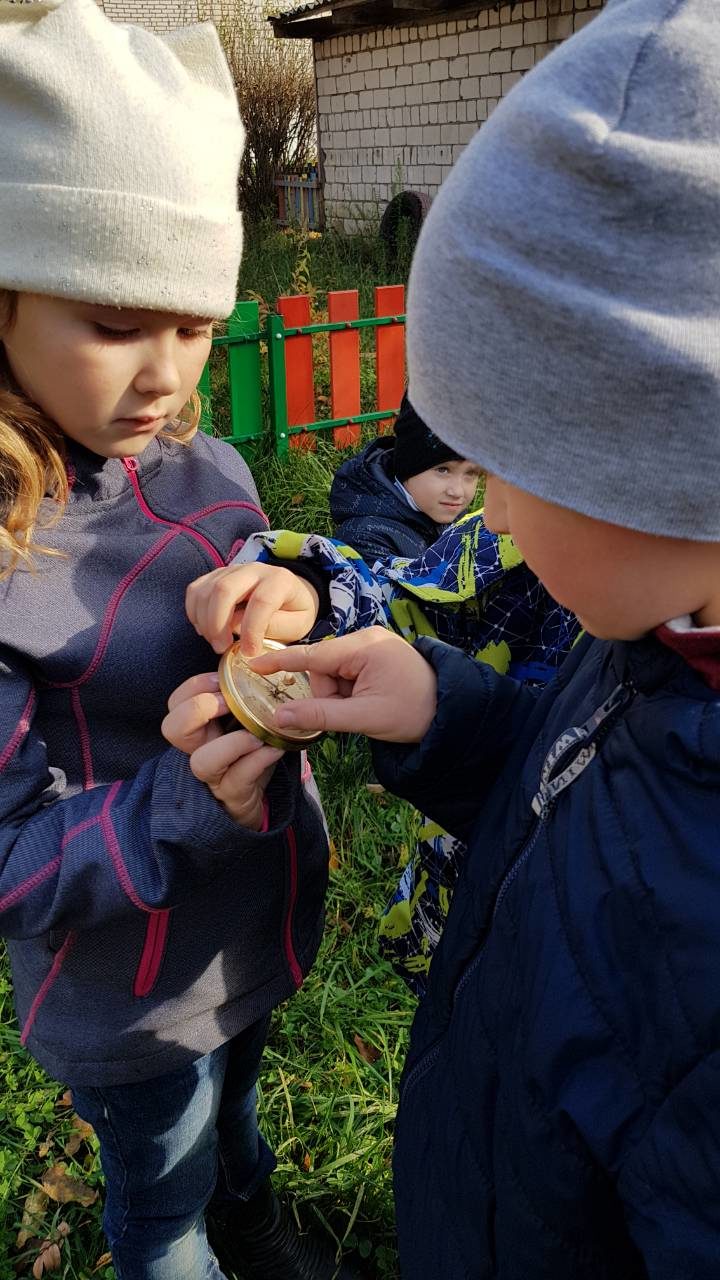 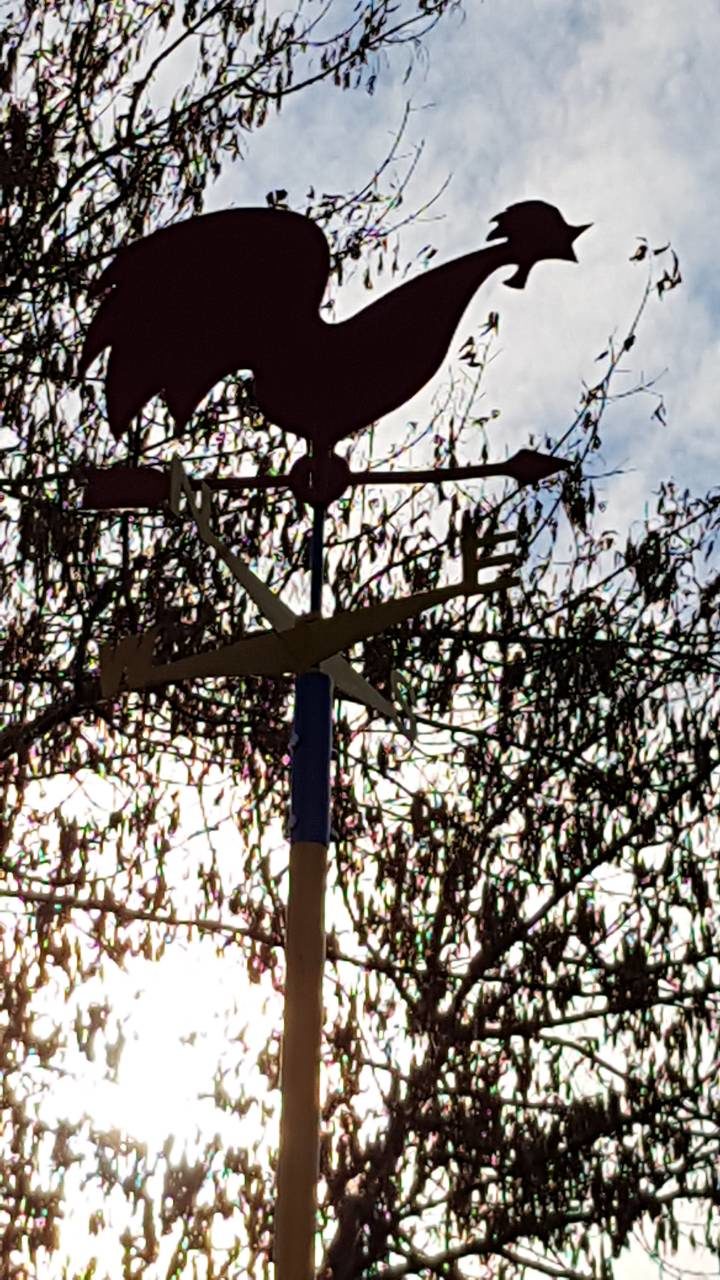 на высоких металлических шестах прикреплены флюгер – прибор для определения направления и силы ветра.
Ветряной рукав – прибор для измерения силы ветра.
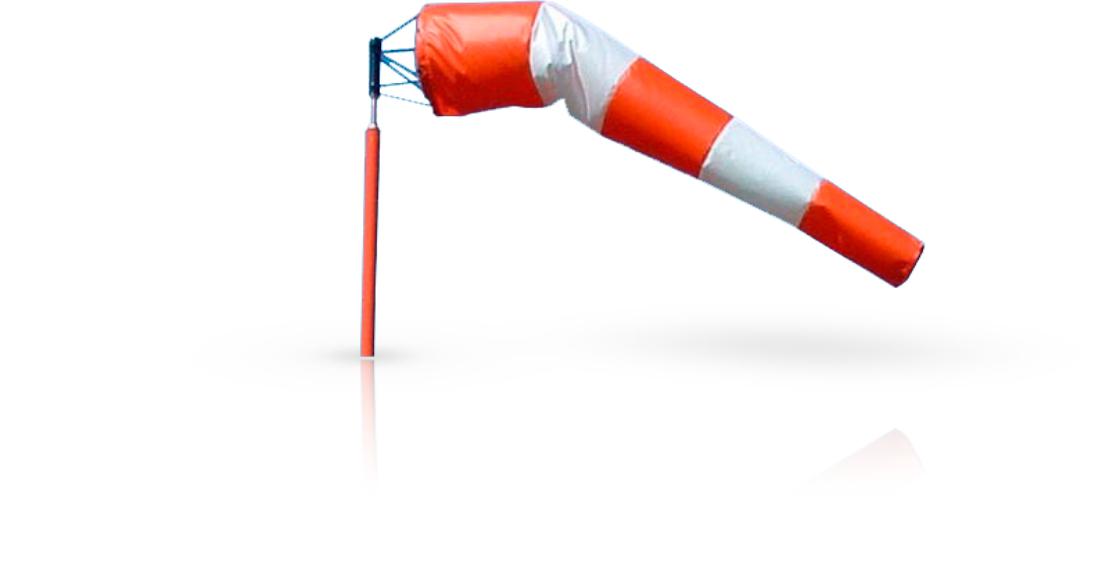 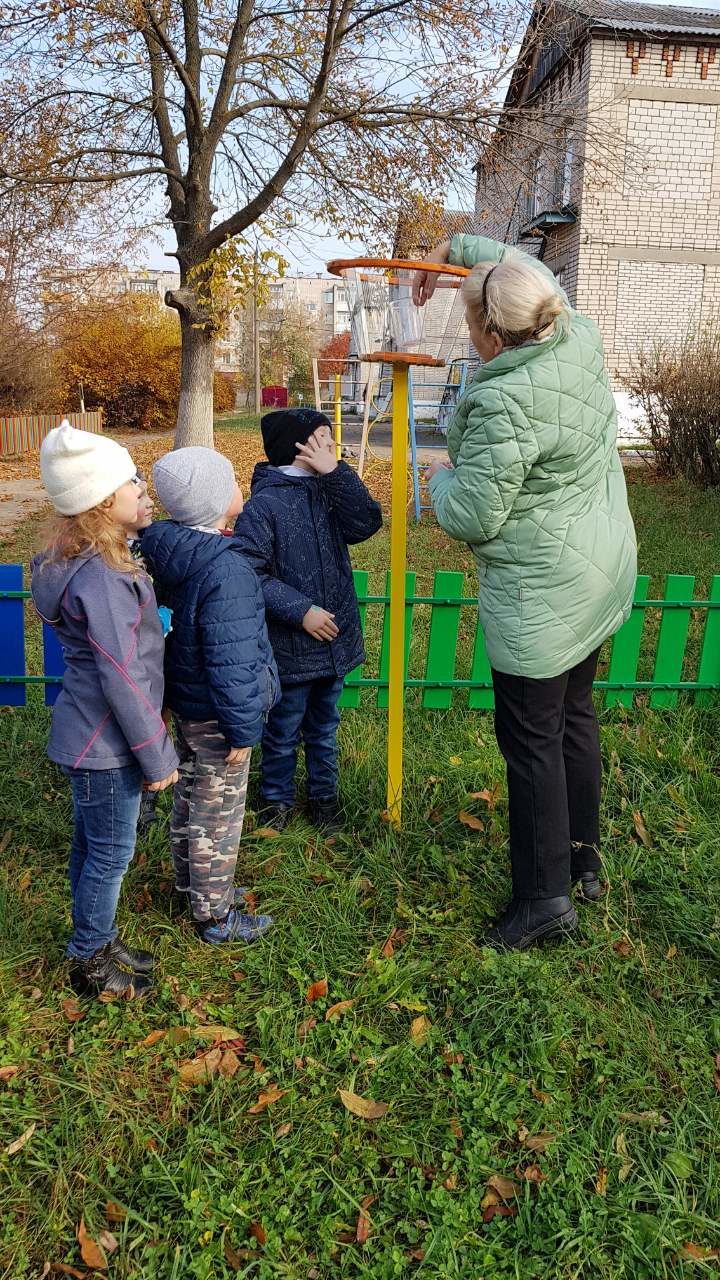 Дождемер – прибор для измерения количества осадков.
Солнечные часы – прибор для определения времени.
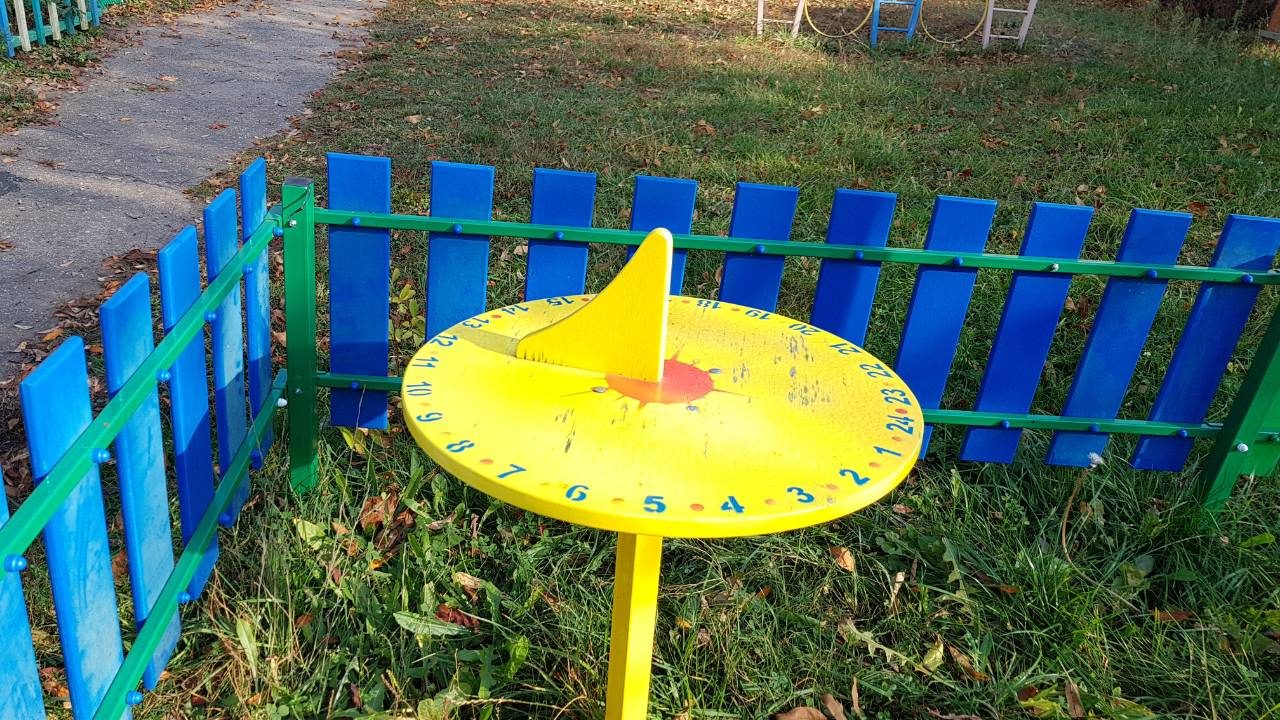 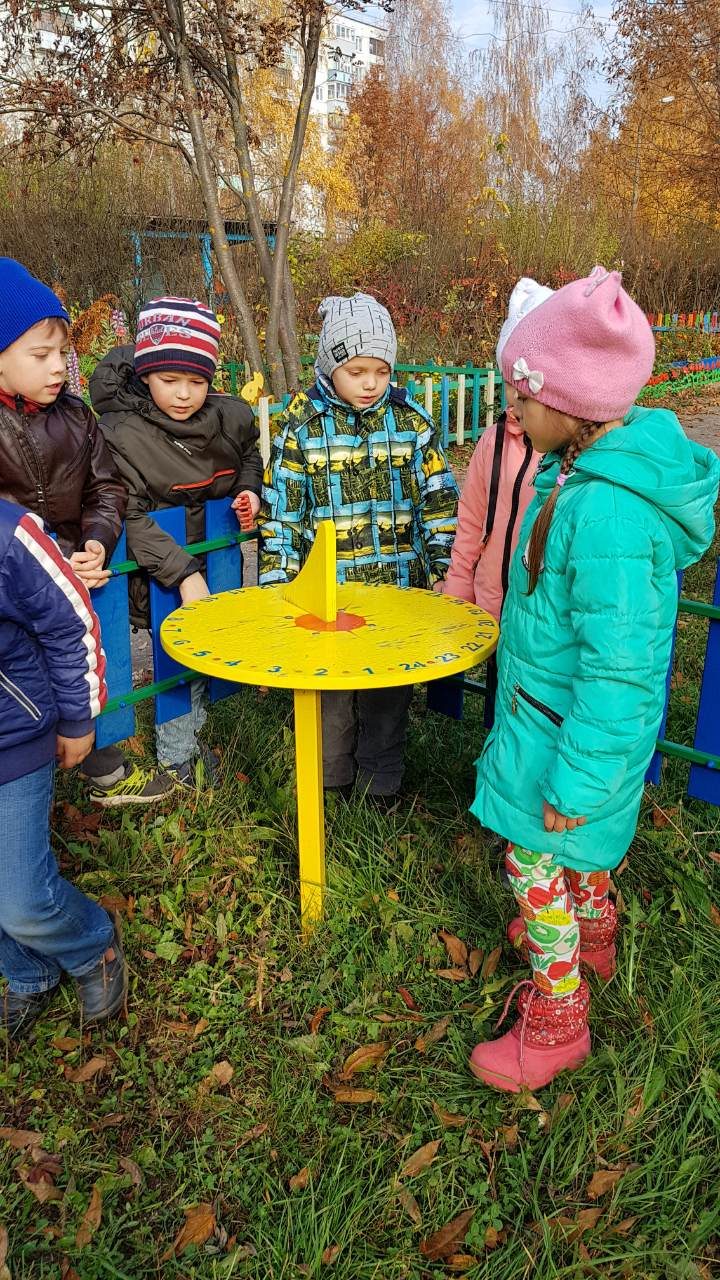 Снегомерная рейка – для измерения уровня снега. На ней изображена шкала измерения в сантиметрах.
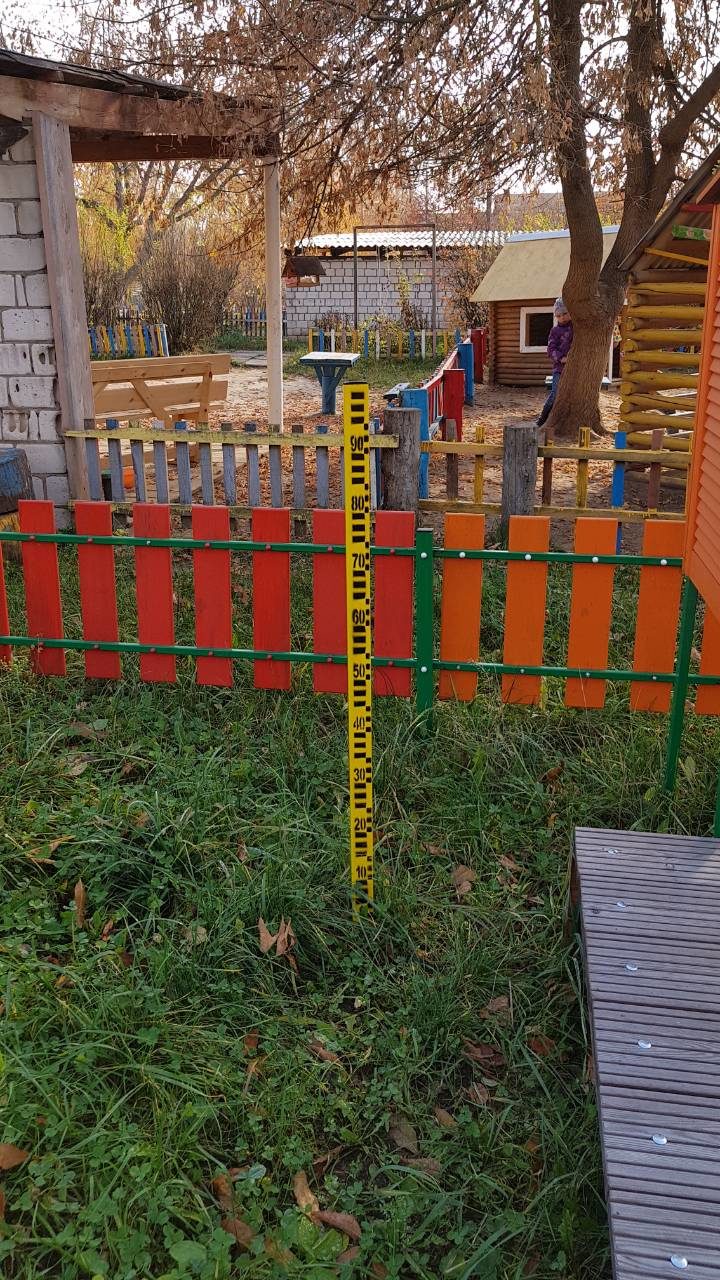 Доска – для записей показаний приборов.
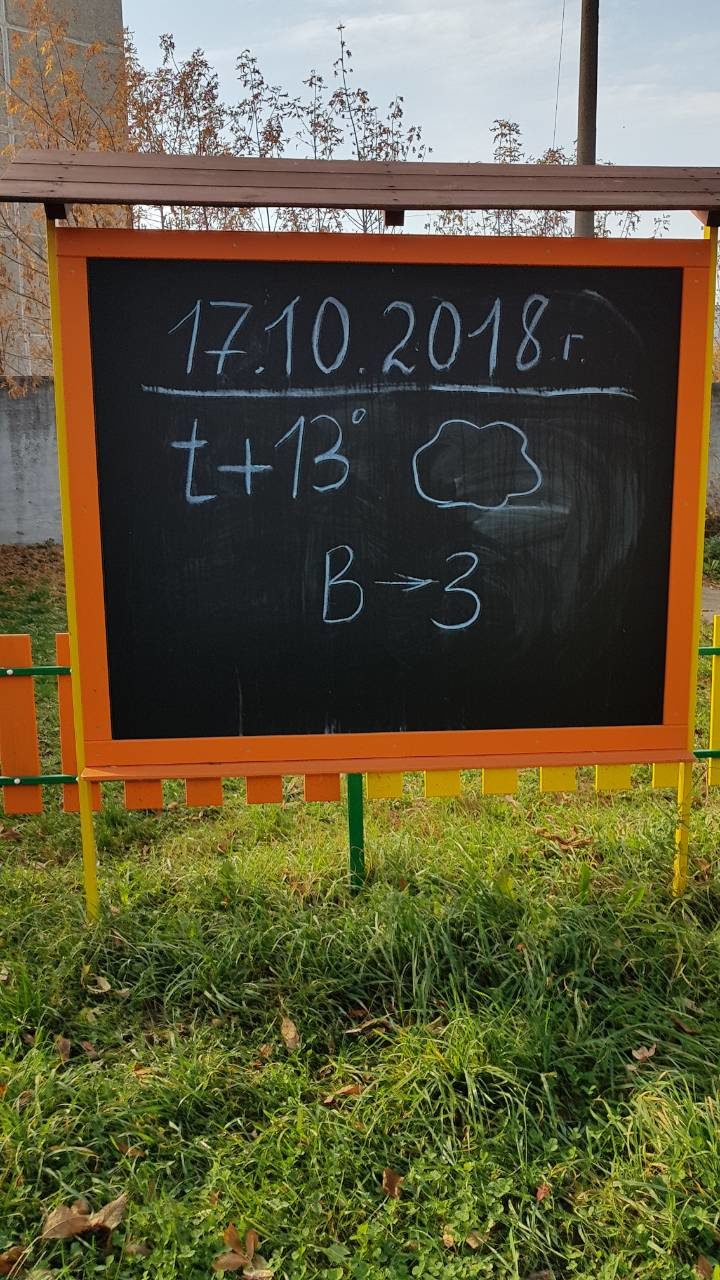 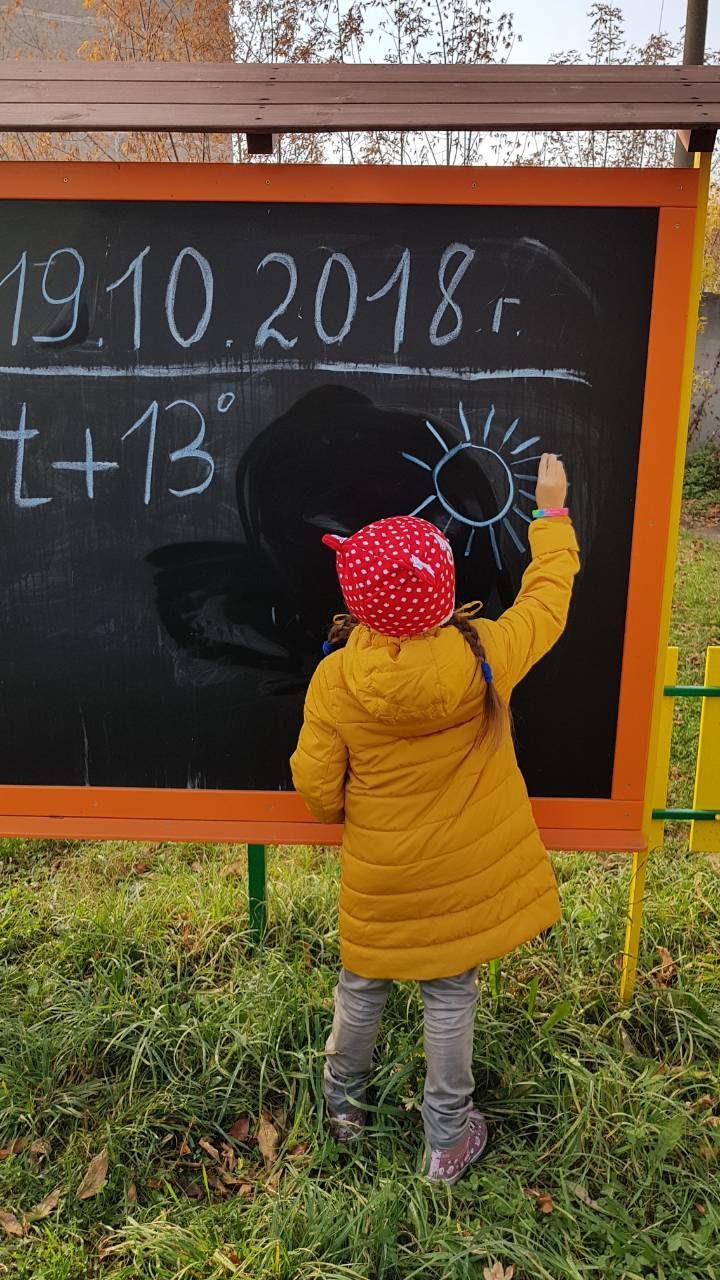